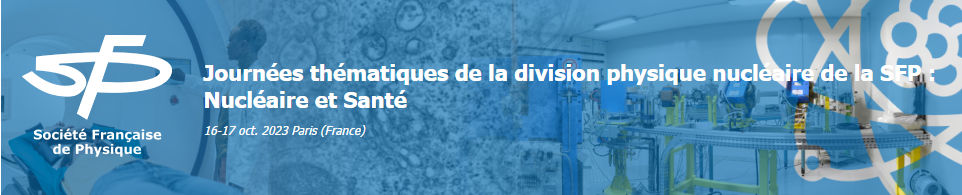 Historique et ambitions socio-économiques; relations académiques et industrielles.
Jean Philippe VUILLEZ
(médecin nucléaire…)
Rayonnements ionisants en médecine
Rayonnements ionisants en médecine
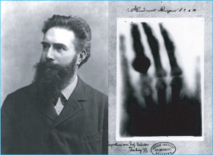 1895 découverte du rayon X 
par W.K. Röntgen, physicien allemand qui réalise la première radiographie de l’histoire, (celle de la main de sa femme Berta Röntgen).
Imagerie médicale
1895 W.K. Röntgen : découverte du rayon X
« petites curies » durant la guerre de 14-18
Tomographie
Tomodensitométrie X (« scanner »)
Scanner spectral
Scanner à comptage photonique

Échographie, IRM…
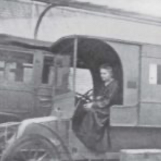 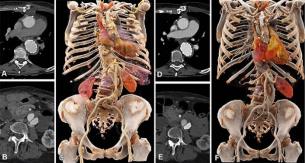 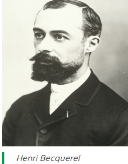 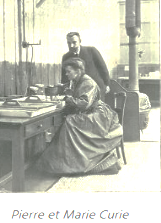 Radioactivité
1896 : Becquerel radioactivité naturelle	« rayonnement uranique »

1898 : Marie et Pierre Curie : polonium, radium

1900 : 
Jean Perrin, rayonnements corpusculaires
Paul Villard, rayonnements gamma


1934 : Irène et Frédéric Joliot-Curie, radioactivité artificielle
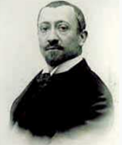 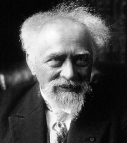 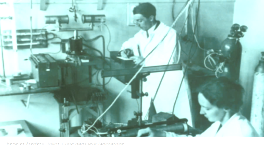 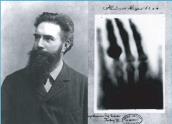 1895 découverte du rayon X 
par W.K. Röntgen, physicien allemand qui réalise la première radiographie de l’histoire, (celle de la main de sa femme Berta Röntgen).
Radiothérapie : les grands noms, les grandes étapes
1895 W.K. Röntgen : découverte du rayon X
(Victor Despeignes 1896), Claudius Regaud (1870-1940)
1903 : première irradiation d’un cancer du sein
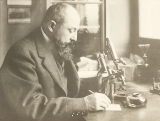 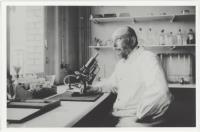 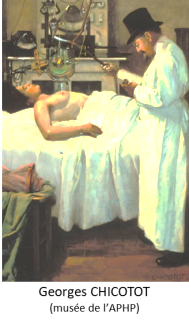 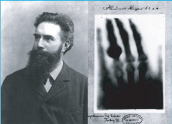 1895 découverte du rayon X 
par W.K. Röntgen, physicien allemand qui réalise la première radiographie de l’histoire, (celle de la main de sa femme Berta Röntgen).
Radiothérapie : les grands noms, les grandes étapes
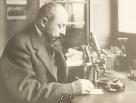 1895 W.K. Röntgen : découverte du rayon X

(Victor Despeignes 1896), Claudius Regaud (1870-1940)

1903 : première irradiation d’un cancer du sein

Antoine Béclère (1856-1939)


François Baclesse (1896-1967)


Jean-Alban Bergonié (1867-1925) ; loi de la radiosensitivité de Bergonié et Tribondeau (la radiosensitivité d'une cellule varie proportionnellement à sa capacité de division et en fonction inverse à son degré de différenciation).
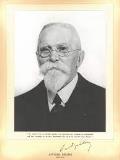 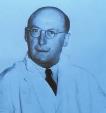 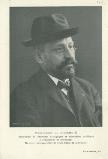 Radiothérapie externe
traitement d'un cancer sur deux, notamment lors de la phase initiale de la maladie. 
Chaque année, environ 200 000 personnes bénéficient d'une radiothérapie en France
1900 – 1939 : période du kilovoltage et du radium 
Les générateurs de rayons X ont évolué du tube de Crookes au tube de Coolidge atteignant : énergies de 100 puis 200 kV. 
« dose érythème » : rayons qui « brûlent » la peau. La barrière cutanée et les faibles énergies limitent l'efficacité. 
néanmoins, premiers cancers contrôlés dès 1902 (cancers cutanés superficiels)
réponses spectaculaires pour les tumeurs radiosensibles
1950–1995 : période du mégavoltage (« hautes énergies » )
évite les « brûlures » cutanées 
1936 : P. et I. Joliot Curie découvrent la radioactivité artificielle 🡺 premier appareil de télécobalt 1951 au Canada puis en 1953 en France à Paris
Accélérateurs linéaires : photons X de haute énergie (MeV)
Radiothérapie assistée par ordinateur (1995–2010)
Objectifs : dose plus faible dans les OAR tout en augmentant la dose au volume cible
recherche sur l'exactitude du ciblage balistique. 
informatique, la numérisation des images en 3D, robotique 
conformationnel, IMRT….
Radiothérapie externe
Assistance par ordinateur,
Adaptation de la dose 
en cours de traitement…
Stéréotaxie
Performances
Modulation d’intensité
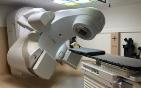 RT « 3D »
(Conforma-
Tionnelle)
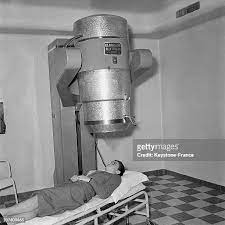 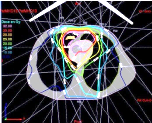 Accélérateurs
= 
hautes 
énergies
Protons
Maîtrise du volume irradié
Amélioration de la dosimétrie (rapport Tumeur/tissus sains)
Cobalt 60
Rayons X
« mous »
1895            1930                       1970                     1980                   2000                       2020
Médecine nucléaire
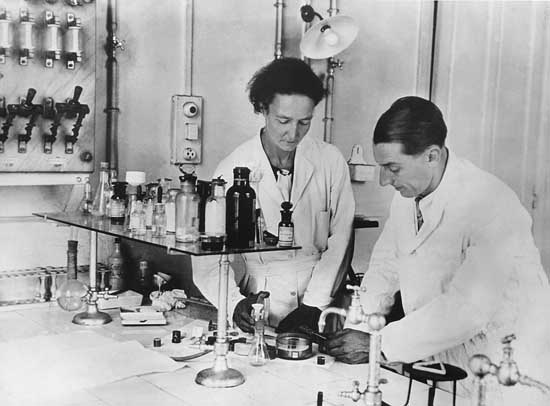 Les origines…
découverte de la radioactivité artificielle en 1934 par Irène et Frédéric Joliot-Curie 
🡺 production des isotopes radioactifs des éléments constituants de la matière vivante utilisés comme traceurs. L'élément radioactif, totalement indiscernable de son homologue stable naturel, révèle sa présence par un rayonnement électromagnétique ou particulaire émis lors de sa désintégration
introduit dans l'organisme, il permet ainsi de révéler ou « tracer » les différentes phases du processus dynamique biochimique dans lequel il est engagé
🡺  émergence d'une discipline médicale nouvelle, la médecine nucléaire
SFEN Paris          JPVuillez UJF/UGA & CHU Grenoble Inserm 1039   juin 2016
Naissance de la médecine nucléaire
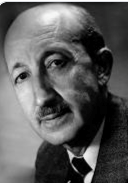 Georg Charles von Hevesy « Father of the nuclear medicine »
1923 First isotopic investigations in plant, animal, and human tissues.

1948 : 600-page monography untitled « Radioactive indicators »
Radionuclide tracers
Budapest
1885 - 1966
Remerciements : Pr Alain Prigent
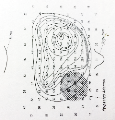 1948 – Bordeaux -
First radioisotope clinic using a handed-held Gieger-Müller counter to determine 131I isocount mappings of the  thyroid
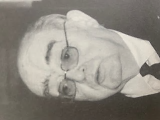 1951 - 1952 - Berkeley – Donner Laboratory with Ernest & John Lawrence

Identification and isolation of thyroid hormones using radiolabelling

Therapeutic applications of the cyclotron (proton and alpha particle        irradiation of hypothalamic and hypophyseal tumors)
Paul Blanquet 1919 - 2002
Remerciements : Pr Alain Prigent
1945 - Laboratory of Irène & Frédéric Joliot-Curie at the Collège de France - Paris
- Animal studies on the thyroid uptake of 128I (cyclotron, T1/2 : 28min) stimulated by TSH
1948 - 1949 - Berkeley – Donner Laboratory with Ernest & John Lawrence
- 131I iodotherapy of iodine-avid pulmonary metastases of thyroid cancer
1949 - Necker Hospital -  Paris
- First nuclear medicine department for thyroid therapy (131I) and hematopoiesis disorder diagnosis (59Fe, 51Cr) and treatment (32P)
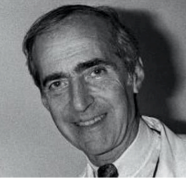 1966 – INSERM* U66  
– Radiobiology - tumoral kinetics - hématopoiesis (E Frindel, E Malaise and C Parmentier) 
– Thyroïd (B Nataf and Ph Fragu)– Image processing (R Di Paola)
1952 Institut Gustave Roussy (IGR) Villejuif 
First « Bétatron » dedicated to radiotherapy in Europe
*INSERM : National Institute for Health and Medical Research
Maurice Tubiana 1920 - 2013
Remerciements : Pr Alain Prigent
1958: SHFJ Orsay 
Head of the « Service hospitalier Frédéric Joliot » under the aegis of the Atomic Energy Commissioner (CEA) and of the medical faculty of University of Paris:

Spark chamber gamma camera with electronic image amplification 
In vivo activation by thermal neutrons
Radiocardiography (16 images per second)
Pioneer of PET molecular applications using 11C, 15O and 13N (CEA-made cyclotron and LETI*-made PET on the same location)
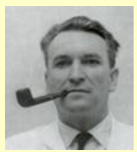 1974-1976
First president of the European Society of Nuclear Medicine (ENMS) congregated 15 European countries
Claude Kellershohn 
1914 - 2008
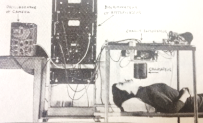 *LETI : Laboratoire d’électronique et de technologie de l’information – Grenoble
Remerciements : Pr Alain Prigent
Early "home-made" scintigraphic device using oscilloscope
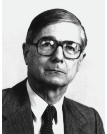 1951-1952
- Harvard University & General hospital of Massachusetts
- Berkeley - Donner Laboratory
1964 –1987  Cochin Hospital Paris
- Liquid-scintillation counter using
low-energy 𝛃 rays
- Radiosynoviorthesis using 169Er, 186Re and 90Y colloidal suspensions depending on article sizes
Jean-Claude Roucayrol
1920 – 2005
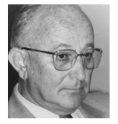 1958-1985  Clermont-Ferrand
INSERM* U71  
- Development of radiopharmaceuticals
Remerciements : Pr Alain Prigent
Gaston Meyniel 
1923- 2005
* INSERM : National Institute for Health and Medical Research -
Médecine nucléaire : « imagerie scintigraphique »
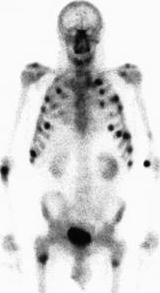 Exploration non invasive de processus métaboliques, cellulaires et moléculaires dans l’organisme
« biochimie in vivo »
  ≠ morphologie et anatomie (+++)
Utilisation de médicaments radiopharmaceutiques = médicaments radioactifs
Outil pour étudier des phénomènes physiopathologiques
Études dynamiques
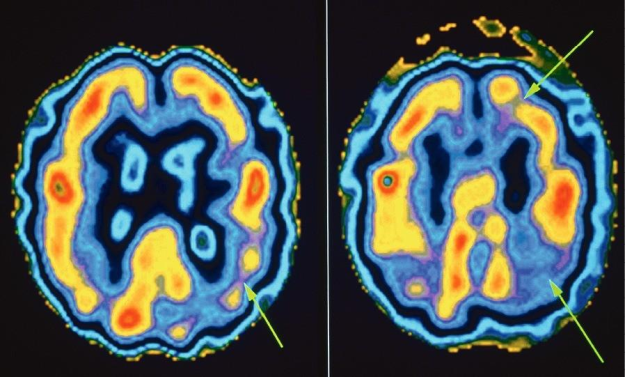 Traceurs (radiotraceurs)
Quantités administrées non mesurables
On ne parle pas de « dose » (en plus confusion avec la dose d’irradiation) mais d’activité

Aucune action pharmacologique
Pas d’effet secondaire/toxicité
Injection de poisons violents (thallium…)
Traceurs (radiotraceurs)Médicaments RadioPharmaceutiques
(Traceur /substance tracée)
Quantités administrées non mesurables (« traces »)
On ne parle pas de « dose » (en plus confusion avec la dose d’irradiation)*
Aucune action pharmacologique
Pas d’effet secondaire/toxicité
Injection de poisons violents (thallium…)
Pas d’interférence avec le processus étudié +++
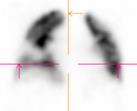 Exemple : scintigraphie pulmonaire de perfusion
Injection IV de macroaggrégats d’albumine  (Ø  10 à 100 µm) marqués au 99mTc
Embolisation dans les capillaires pulmonaires
   cartographie de la perfusion pulmonaire, la distribution des macroaggrégats se faisant au prorata du débit
Aucune conséquence fonctionnelle ni aucune modification des débits, car obstruction de 1/10 000 capillaire environ
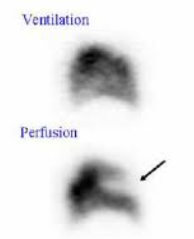 Exemple : visualisation des tumeurs avec le 18F-FDG
18F-FDG
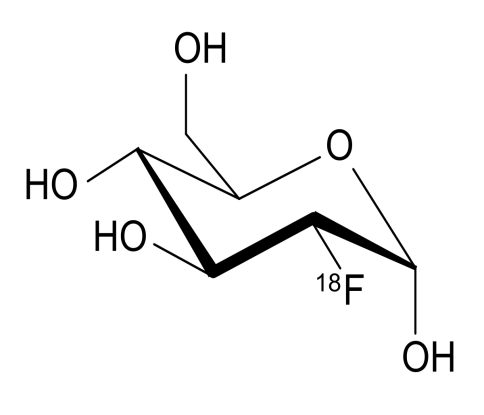 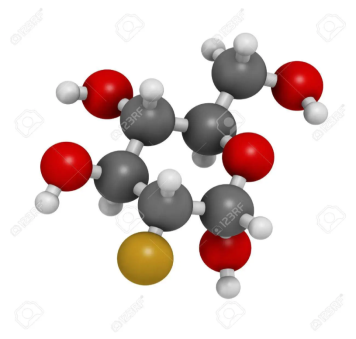 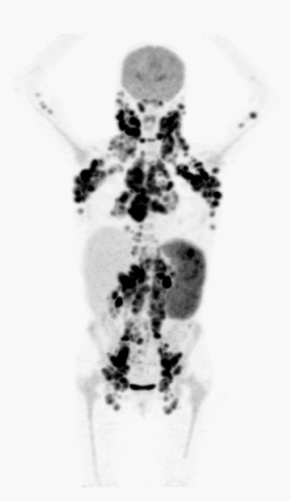 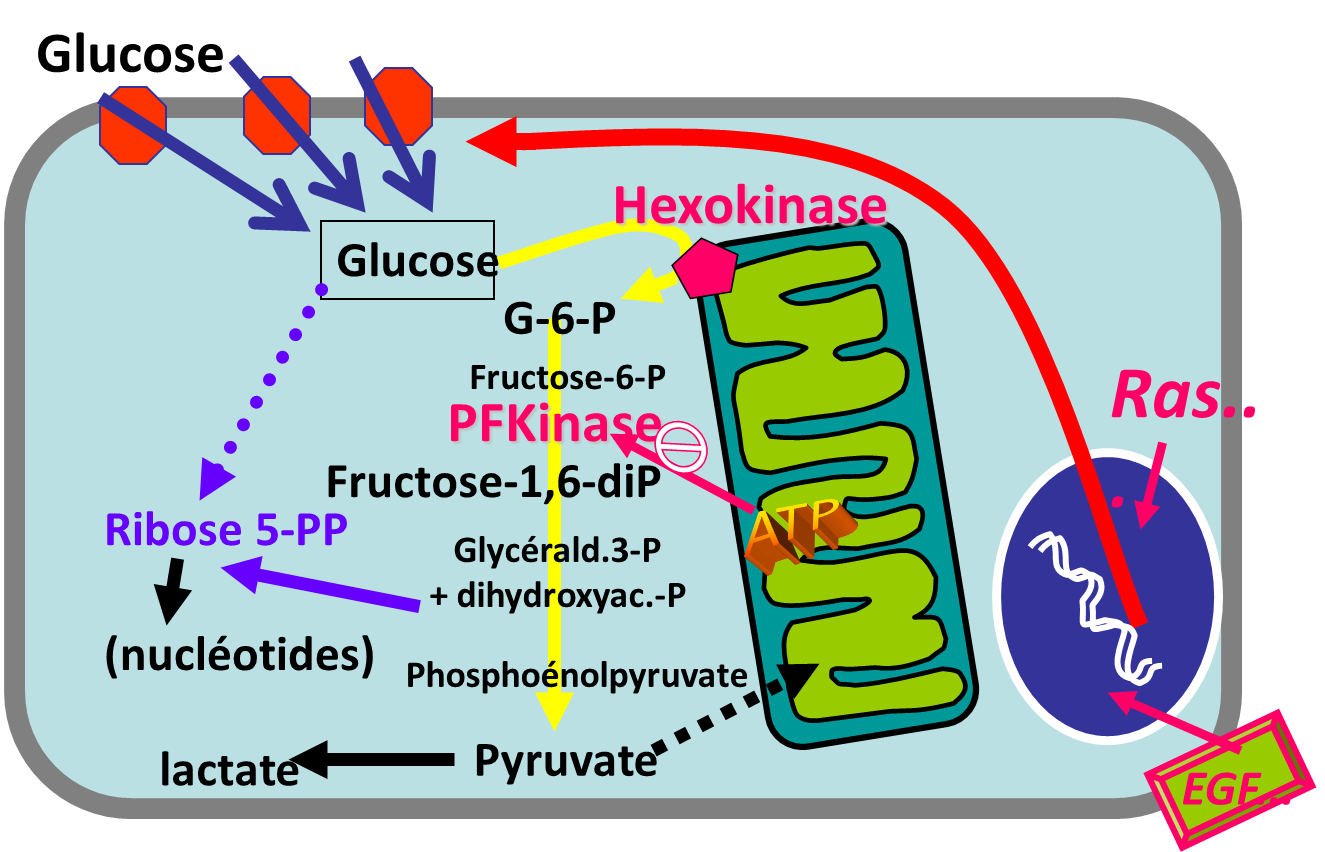 Glucose
18F-FDG
Glucose
18F-FDG
6-P-Glucose
6-P-18F-FDG
…..
CO2, H2O
≠
G
FDG
Glucose et FDG
Affinités différentes pour les GLUT… 
Métabolisme/impasse métabolique…
   le FDG n’est pas un « traceur » parfait

Lumped-constant (LC) : correction de la cinétique de captation du FDG pour calculer le GluMR  (Reivich et al. J Cereb Blood Flow Metab 1985 ; 5 : 179-192)
Tumeur
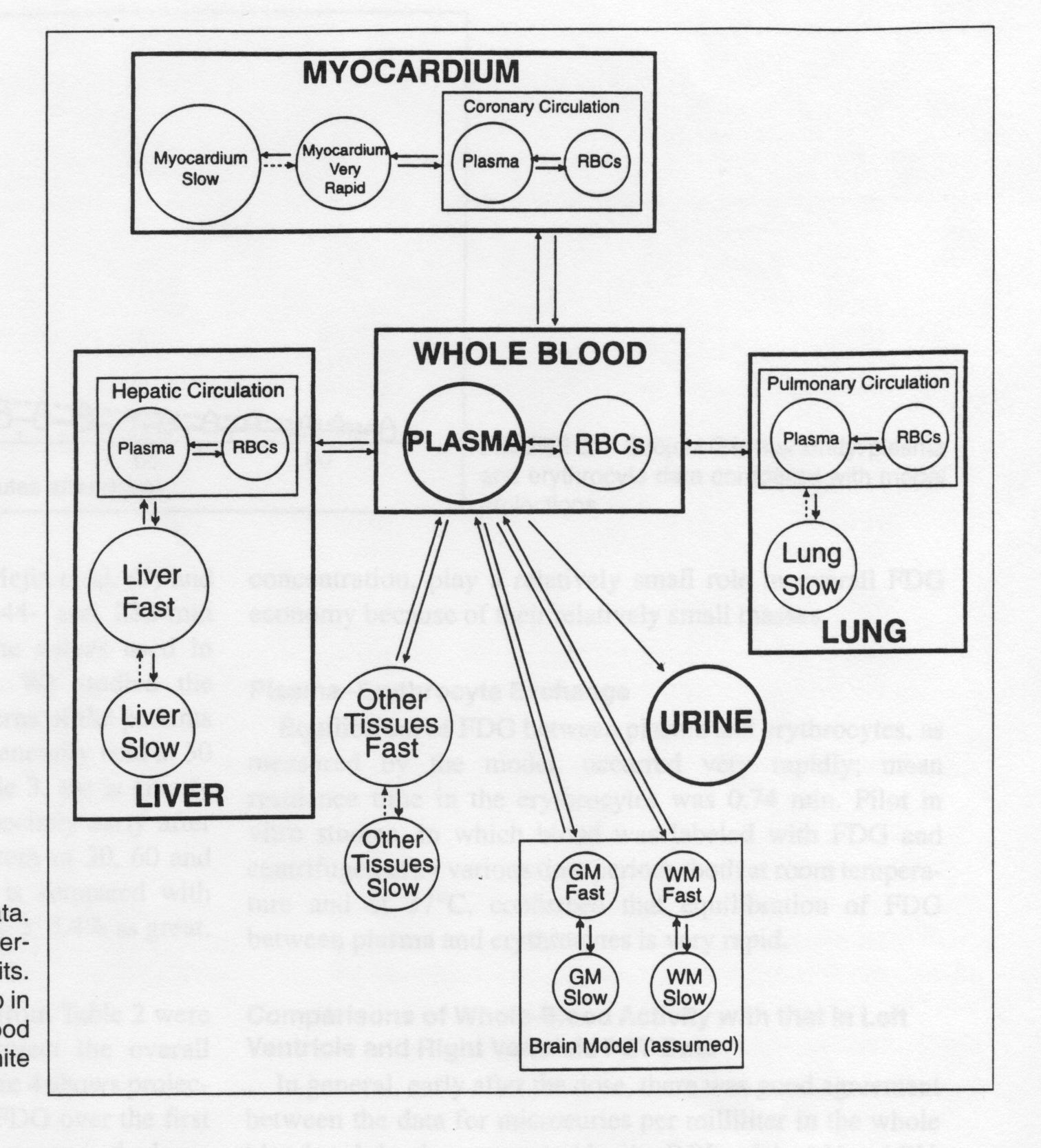 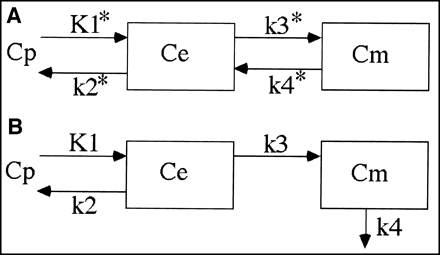 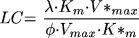 Hays MT, Segall GM
J Nucl Med 1998;40 : 1358-1366
G
G
G
G
G
G
G
G
FDG
FDG
FDG
G
G
Tissus sains et tumeurs : compétition
LC non connue dans les tumeurs…
Glut
G
G
?
G
G
G
Tissus sains et tumeurs : compétition
Compétition : moindre captation cellulaire du FDG en cas d’hyperglycémie (diabète)

MAIS : aucune modification de la consommation de glucose et de la glycolyse du fait de la présence de « TRACES » de FDG…
Trois axes de développement
Biologie
Physiopathologie
Questions cliniques !
MRP
(radiotraceurs)
Caméras
TEMP(-TDM)
TEP(-TDM) (-IRM)
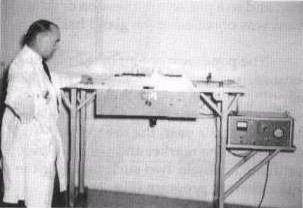 1) Evolution de l’instrumentation
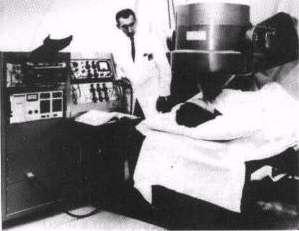 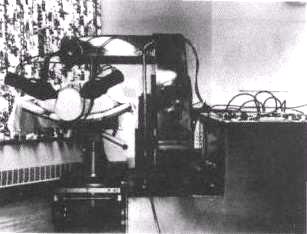 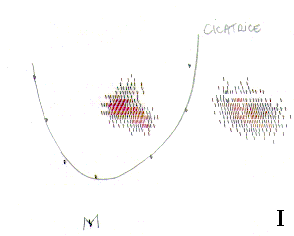 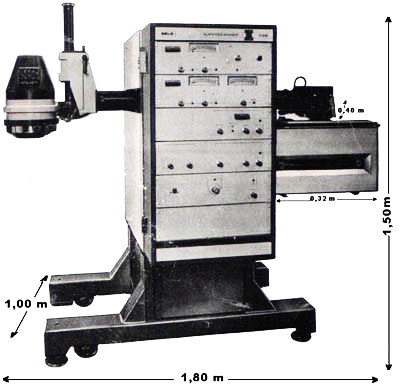 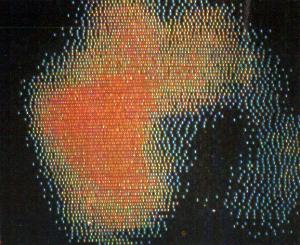 SFEN Paris          JPVuillez UJF/UGA & CHU Grenoble Inserm 1039   juin 2016
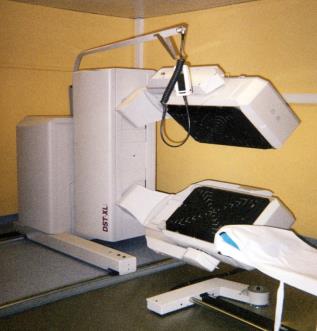 Gamma-caméra d’Anger
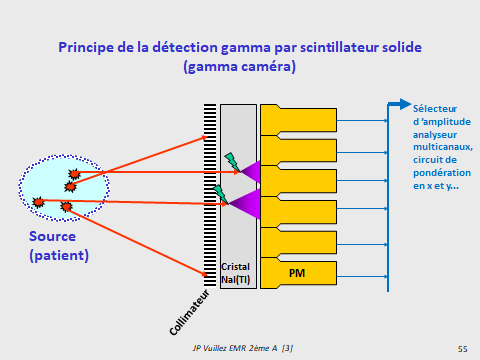 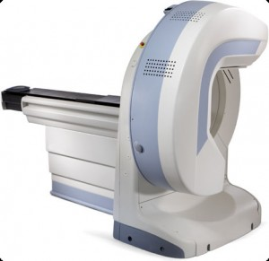 Gamma-caméra à semi-conducteur (CzT)
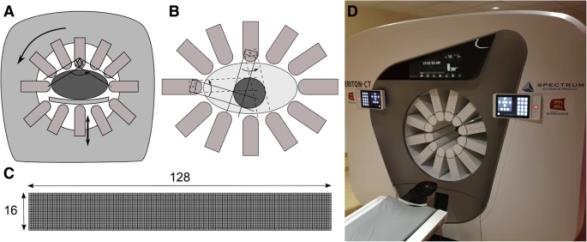 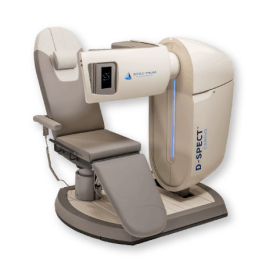 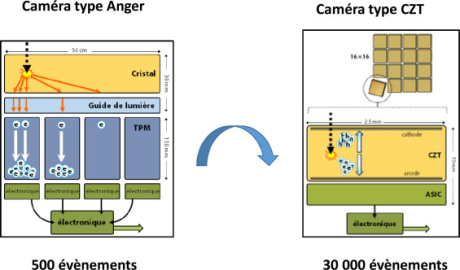 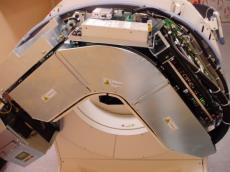 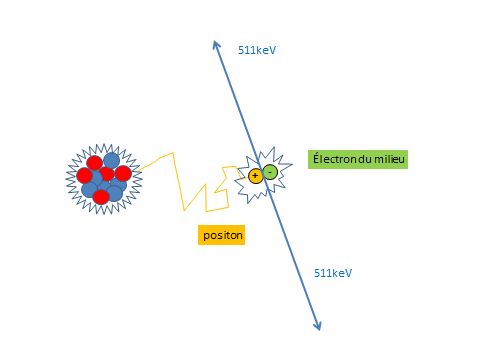 Caméra à positons (TEP)
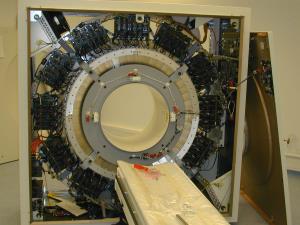 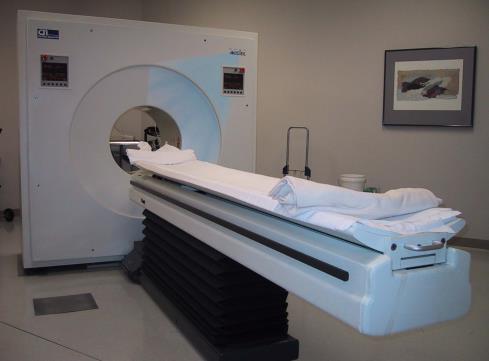 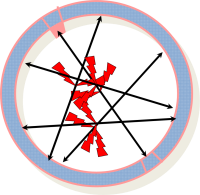 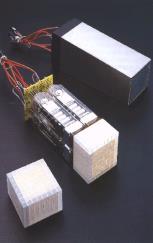 Confrontation 
morphologie-métabolisme
« TEP-TDM »
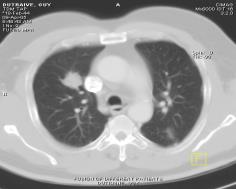 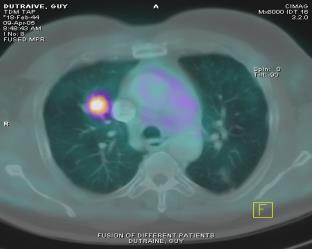 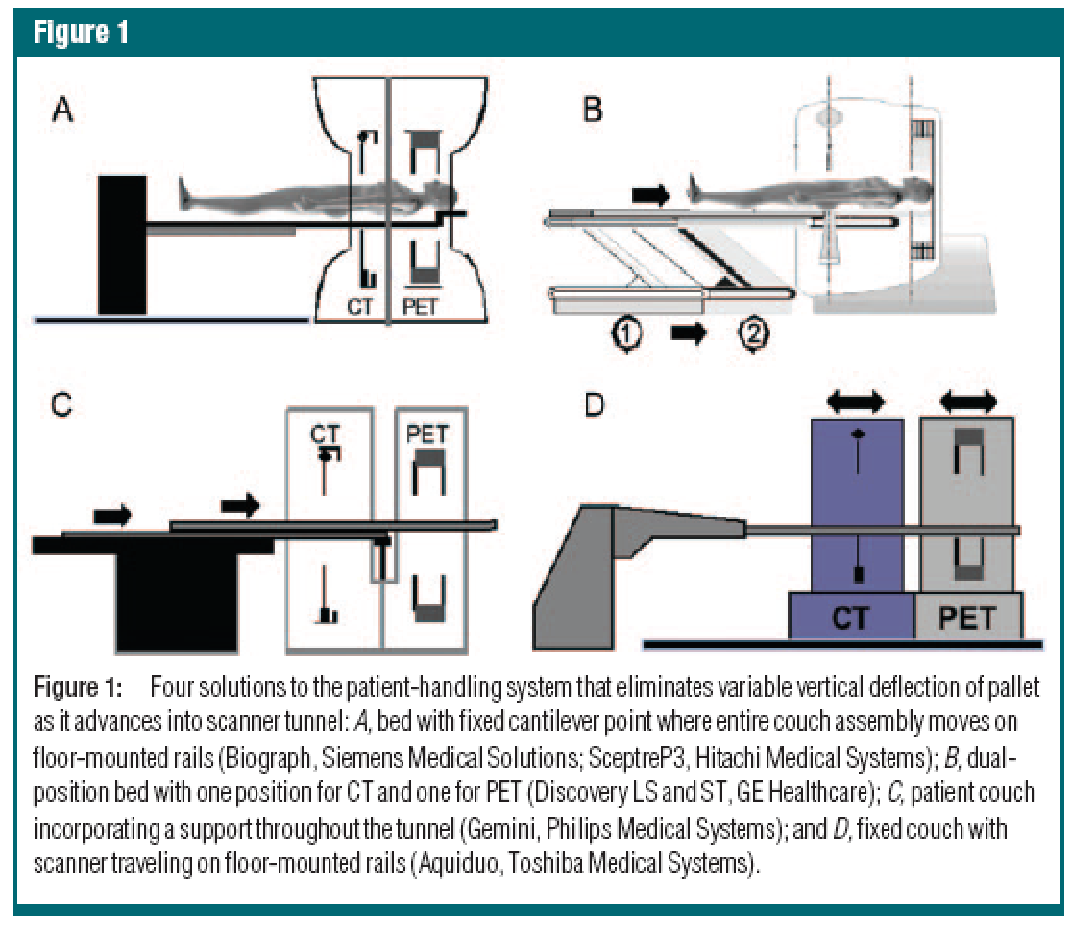 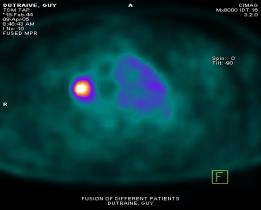 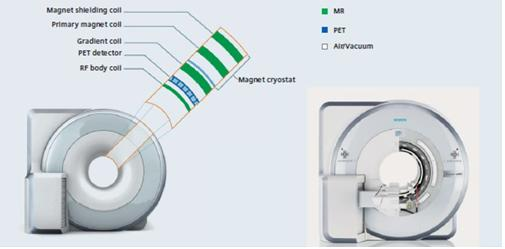 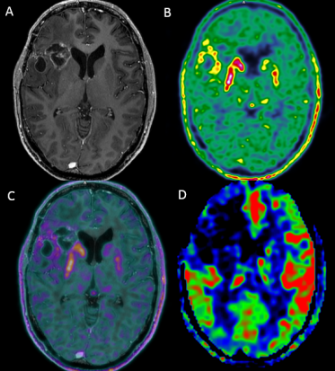 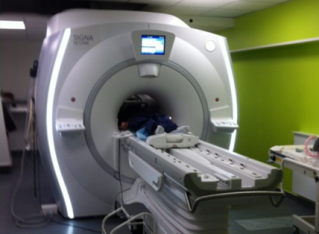 TEP IRM
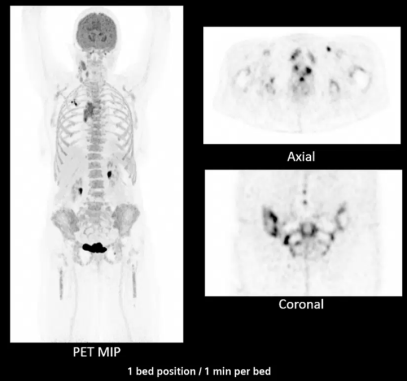 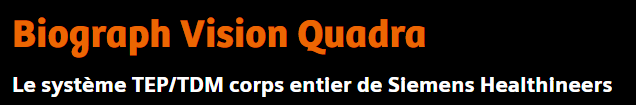 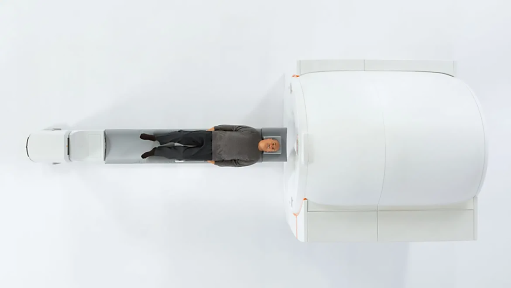 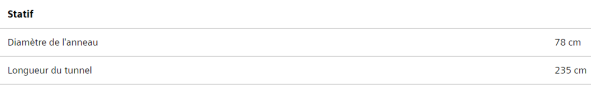 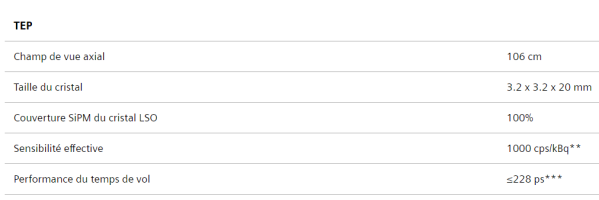 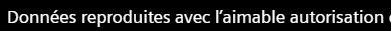 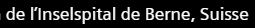 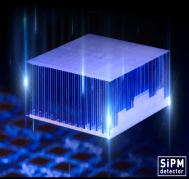 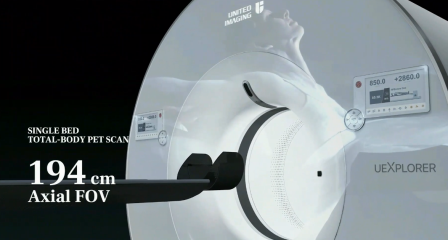 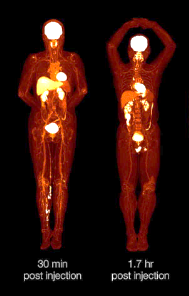  Sensibilité
 Résolution
Possibilité d’études dynamiques ++++
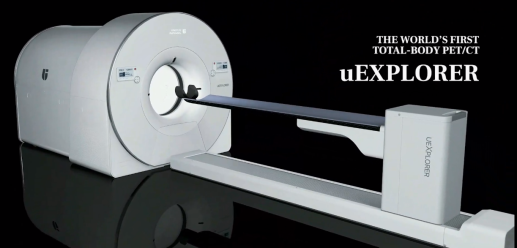 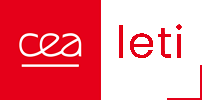 Partenaires industriels : caméras
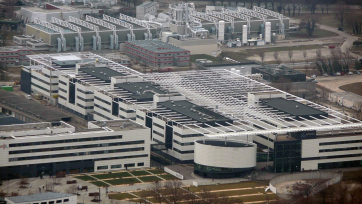 Rôle historique et stratégique du CEA-Leti (Grenoble) +++++ https://www.leti-cea.fr/cea-tech/leti/Pages/Leti/a-propos-du-Leti/mission-organisation.aspx 
CGR, Pathé-Marconi, Sopha-médical…
(Elscint, Picker, Toshiba,…)
(Philips)
SIEMENS
GENERAL ELECTRIC 
Spectrum Dynamics
… Shanghai United Imaging Healthcare Co
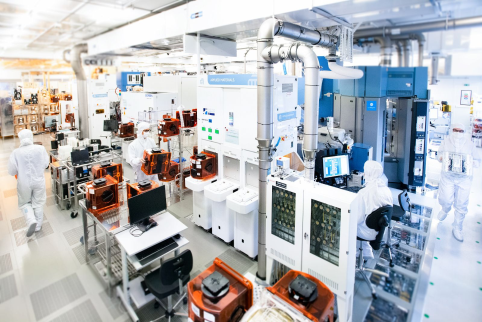 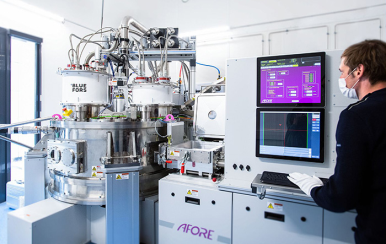 2) Evolution des « radiotraceurs » : l’« explosion » des MRP*…
* Médicaments RadioPharmaceutiques
Problématique générale
Question posée
Recherche d’une cible (ou plusieurs ?)
Recherche de molécules vectrices candidates pour le ciblage (= MRP)
Synthèse 
Marquage 
Validation biologique
Passage en clinique
Biomarqueur
=
« cible »
Ligand/substrat
de cette
cible
Pathologie
(Pb clinique)
Radiomarquage
MRP
Examen scintigraphique
Marqueur de substitution ?
Partenaires industriels : MRP
Concentration… (rachats, entre eux et par industriels des caméras)
… mais aussi création de nombreuses « petites » entreprises, en particulier du fait des traceurs TEP…
…et du développement de la thérapie
Historique CIS-Bio international…. CURIUM
Cas de AAA/Novartis…  (Advanced Accelerator Applications)
Mallinkrodt/GE
…etc
Cf rapport PIPAME
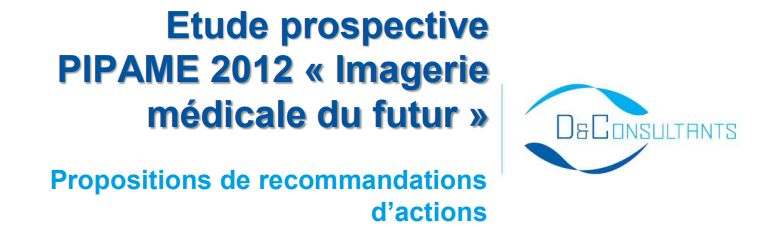 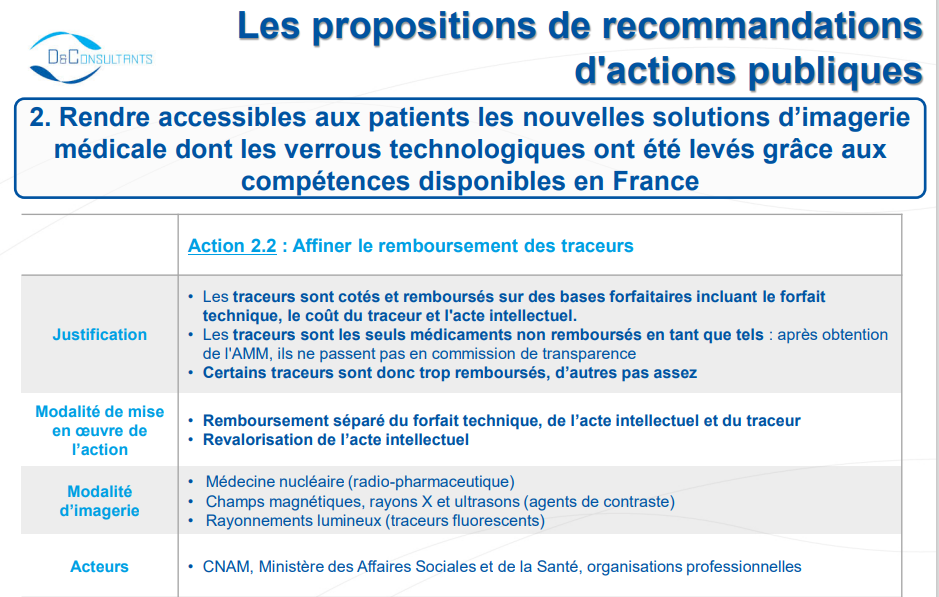 3) Evolution des finalités et du rôle de la médecine nucléaire
Comment voir à l’intérieur des organes ?1950-1970
La biodistribution d’un traceur radioactif comme reflet d’anomalies anatomiques et de structure…..
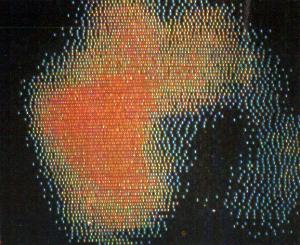 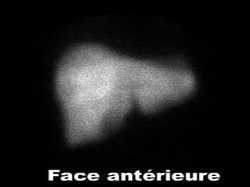 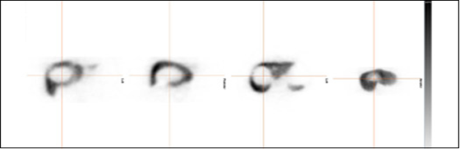 SFEN Paris          JPVuillez UJF/UGA & CHU Grenoble Inserm 1039   juin 2016
Morphologique…
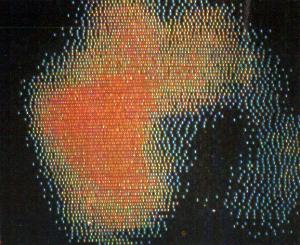 Fonctionnel/biochimique …
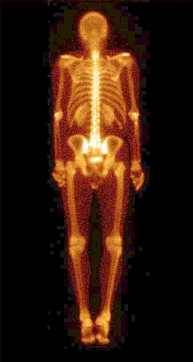 Biochimique…
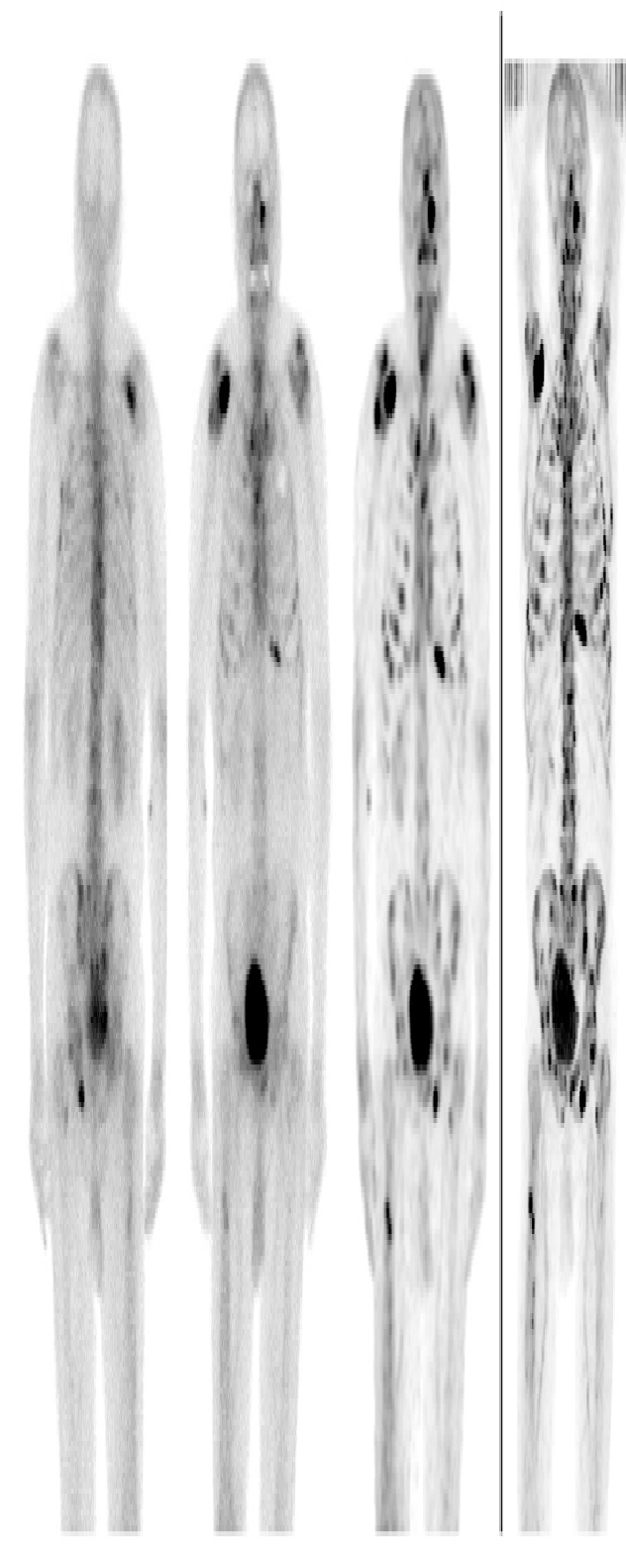 Métabolique/
moléculaire…
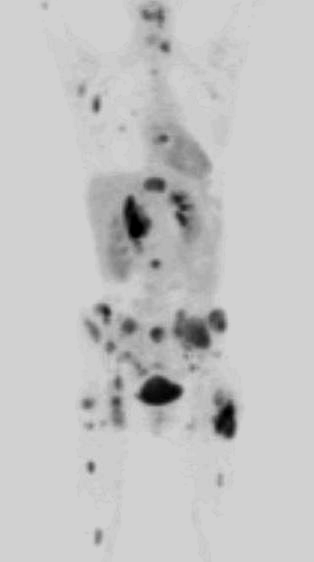 Métabolique et anatomique …
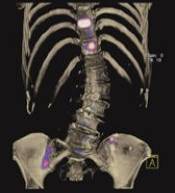 Diagnostic : à quoi sert la médecine nucléaire ?
46
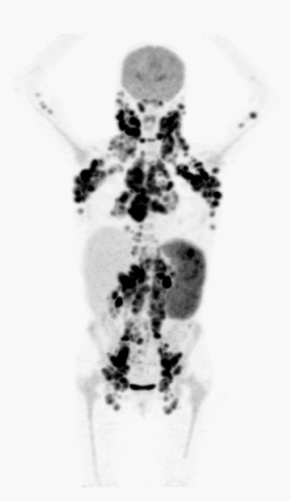 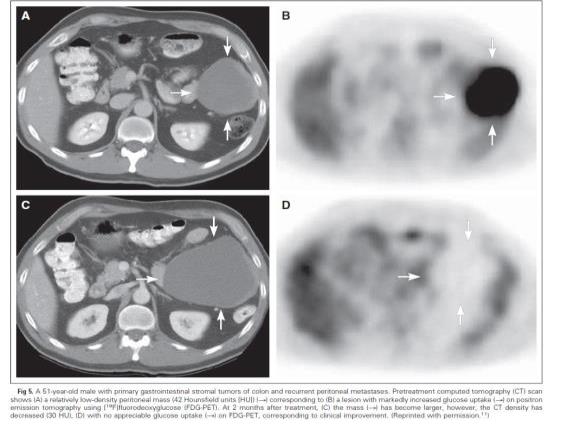 Cibles cellulaires pour l’oncologie nucléaire
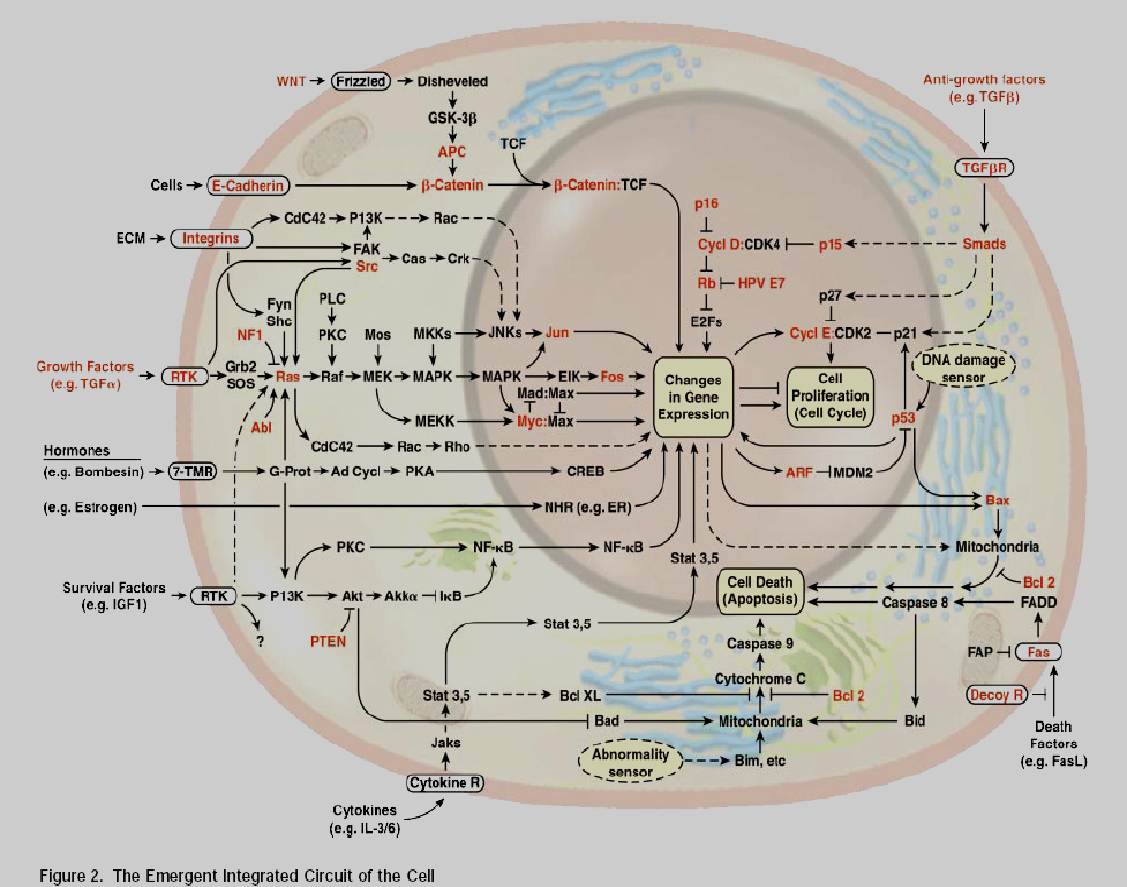 Métabolisme : [18F]-FDG +++
Récepteurs : ex SMS-R
Antigènes 
DDP membranaires (sestamibi)
Intégrines (angiogenèse)
Phosphatidyl-sérine (apoptose)
etc.
Colloque IMNC 15 juin 2011 JP Vuillez Grenoble
48
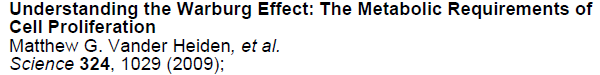 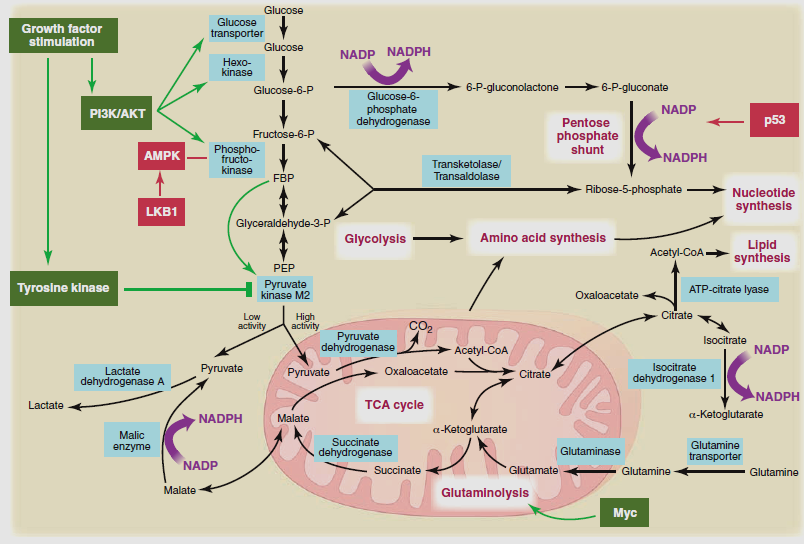 Colloque IMNC 15 juin 2011 JP Vuillez Grenoble
49
49
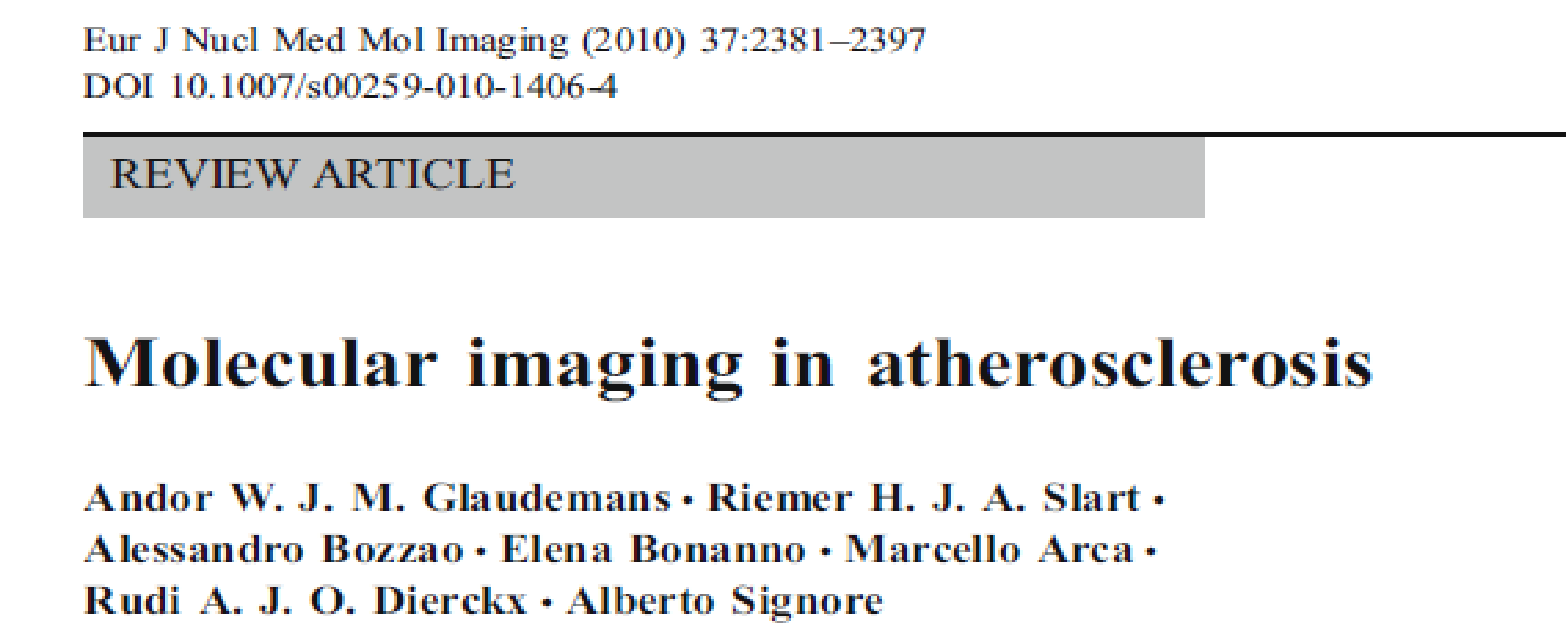 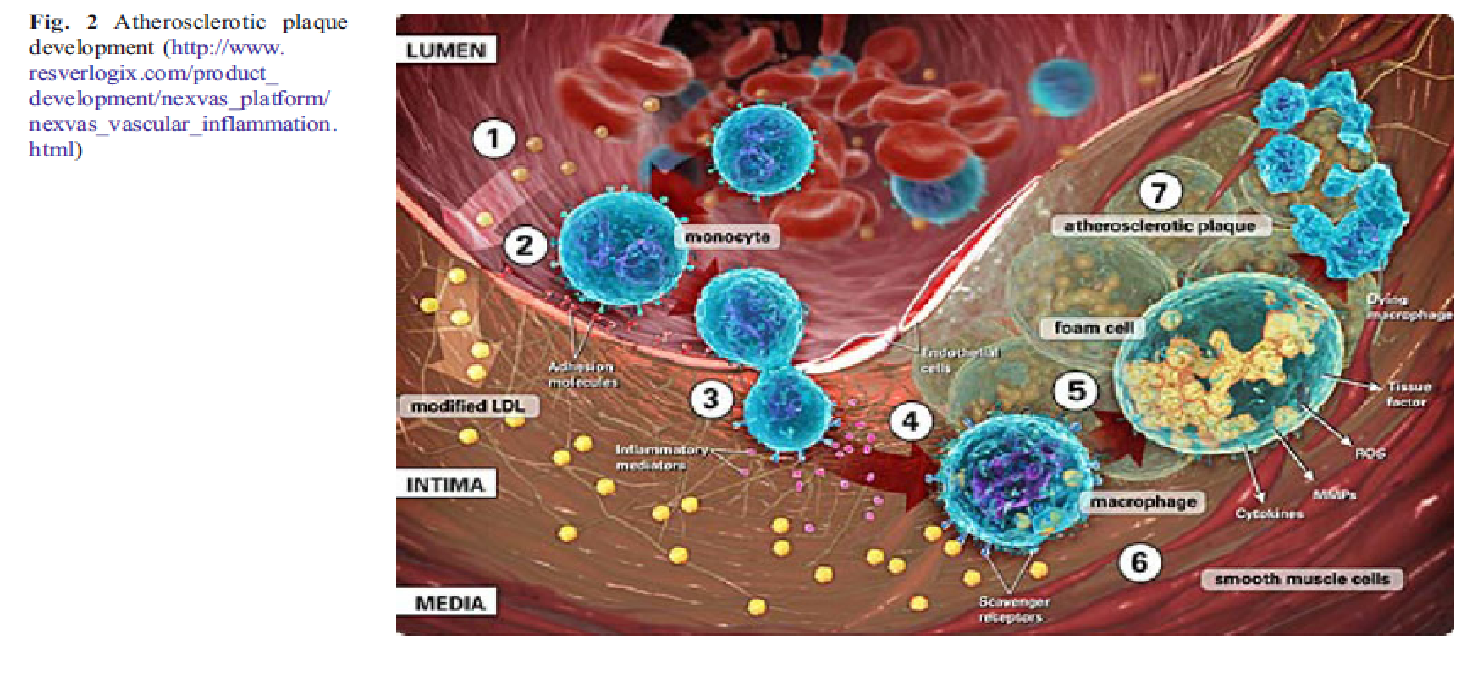 Applications médicales thérapeutiques des radio-isotopes
=
Radiothérapie interne vectorisée (RIV)
51
Radiothérapie interne vectorisée (RIV)
irradiation sélective, in situ, des lésions néoplasiques grâce à un vecteur approprié

vecteur = radiopharmaceutique sélectif des cellules tumorales (« à tropisme tumoral »)

molécule marquée par des émetteurs de particules :
électrons : β- , Auger
particules α

Général / spécifique / sélectif
52
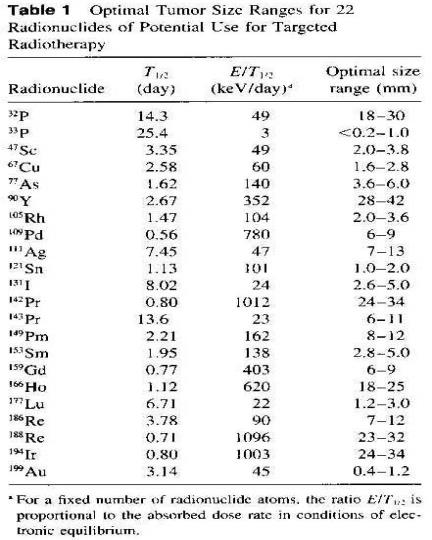 Émetteurs β-
53
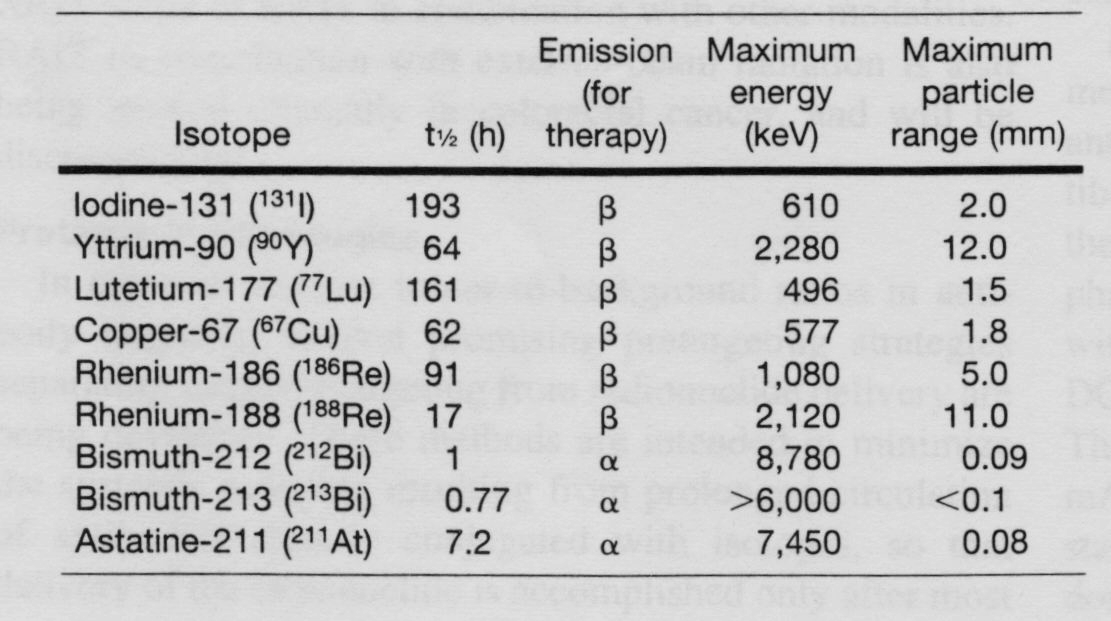 Actinium 225 (225Ac)     240                  α                   6 000                0.1
Couturier O, Faivre-Chauvet A, Filippovich IV, Thedrez P, Sai-Maurel C, Bardies M, et al. Validation of 213Bi-a radioimmunotherapy for multiple myeloma. Clin Cancer Res 1999 Oct;5(10 Suppl):3165s-3170s

McDevitt MR, Sgouros G, Finn RD, Humm JL, Jurcic JG, Larson SM, et al. Radioimmunotherapy with alpha-emitting nuclides. Eur J Nucl Med 1998 ; 25 : 1341-1351
54
Différence entre fort et faible TEL
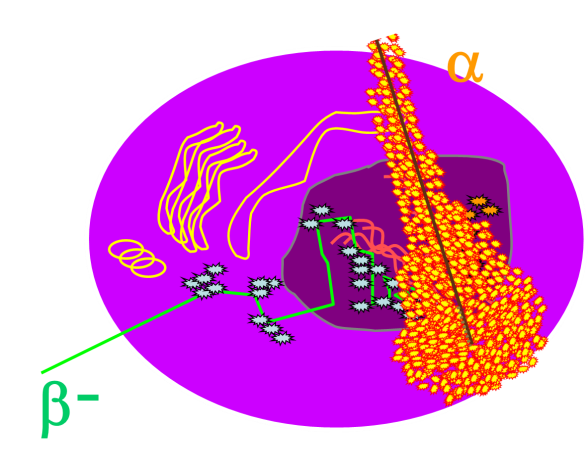 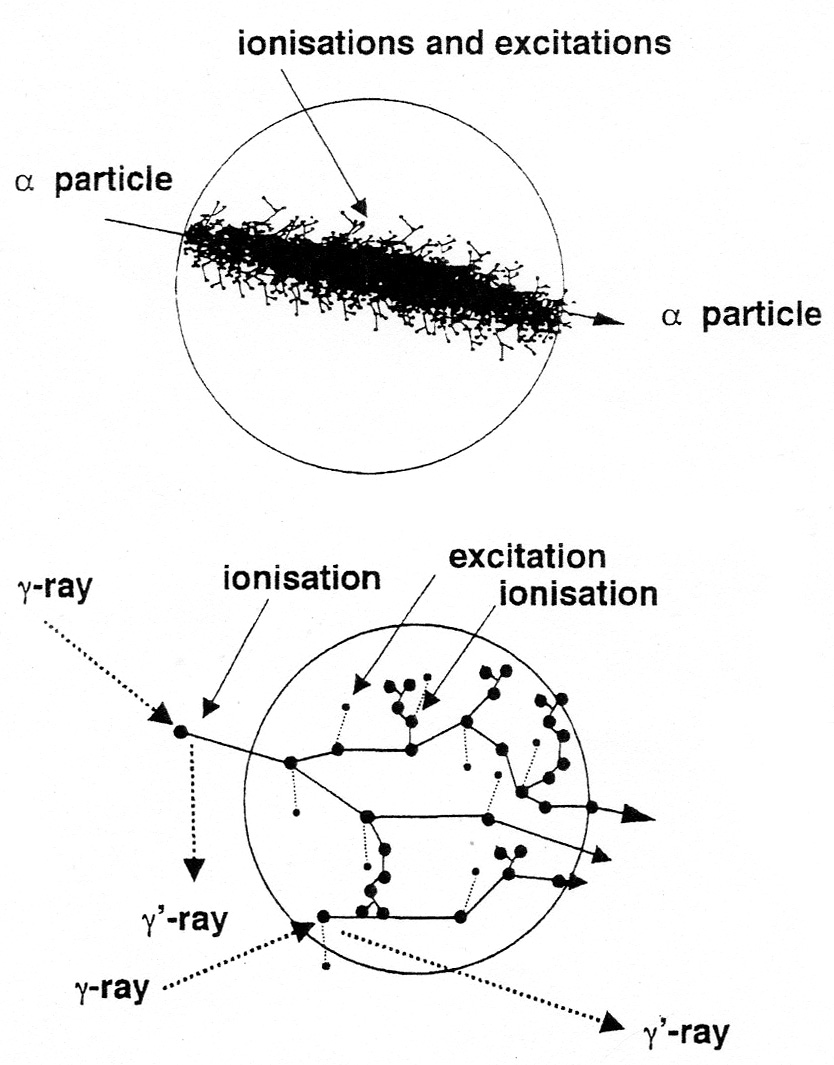 55
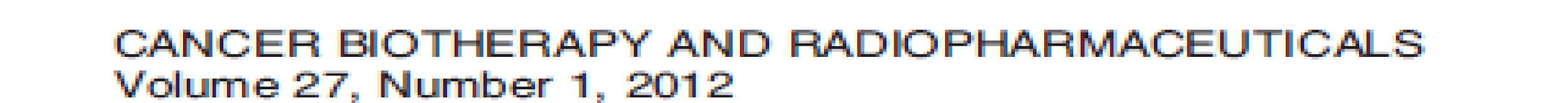 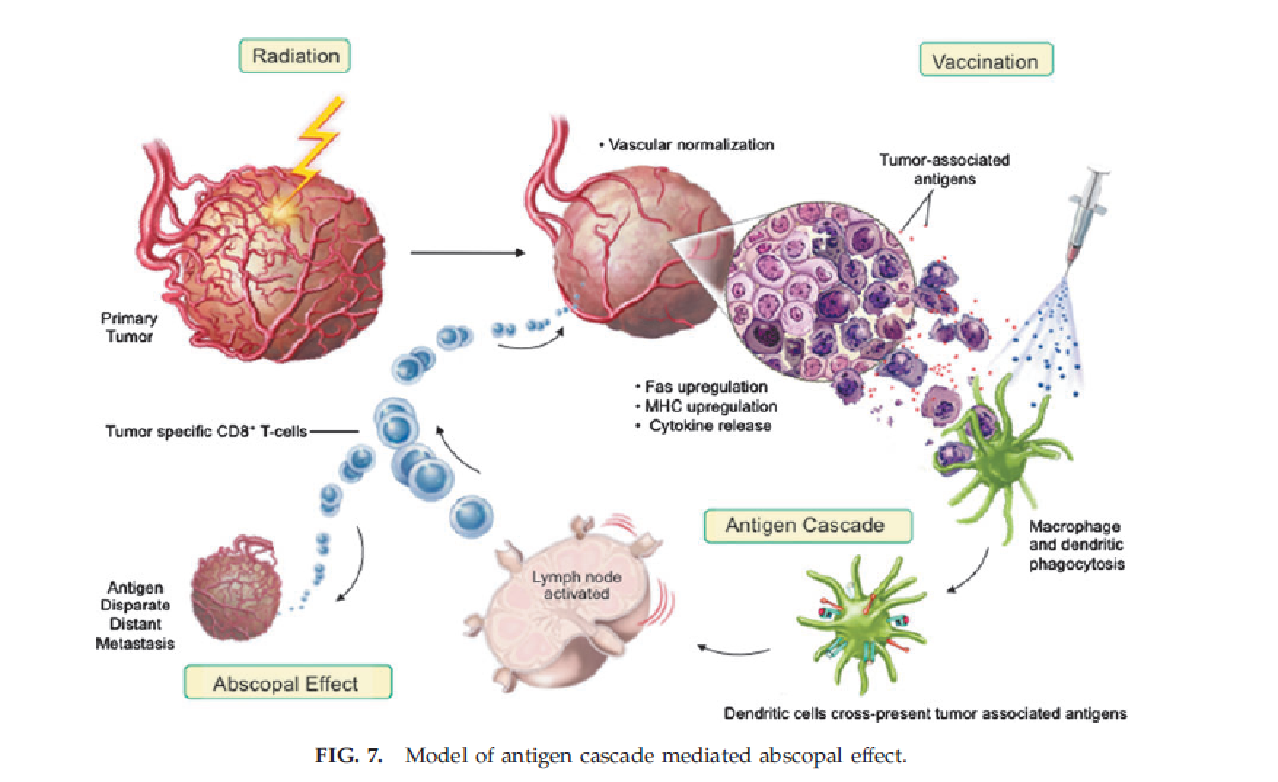 56
Cancer de la thyroïde : traitement initial ablatif
50
40
thyroid hormone
30
Cumulative Recurrence (%)
P<0.001
20
10
I31I ablation
0
0
5
10
15
20
25
30
35
40
Years After Initial Therapy
Mazzaferri,E.L 1997. Thyroid  7:265-271
57
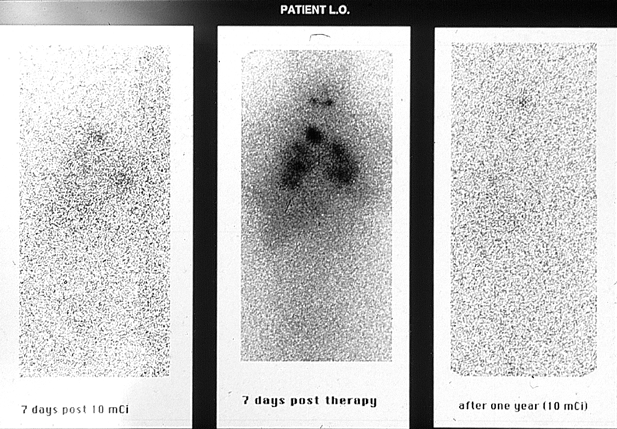 58
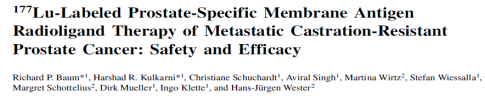 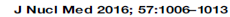 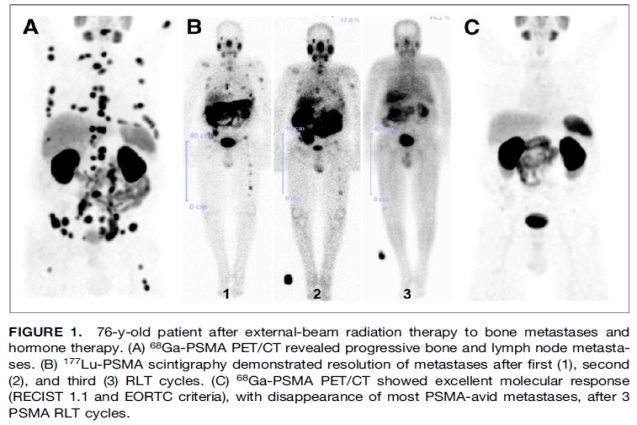 59
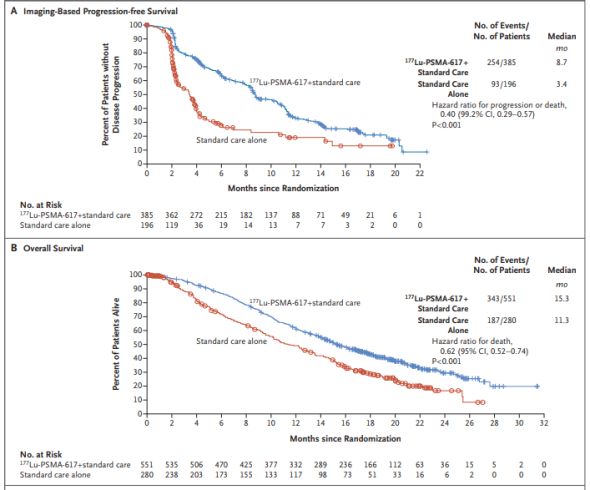 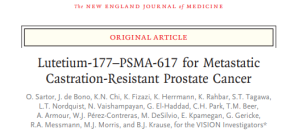 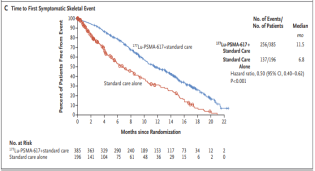 60
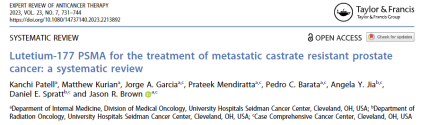 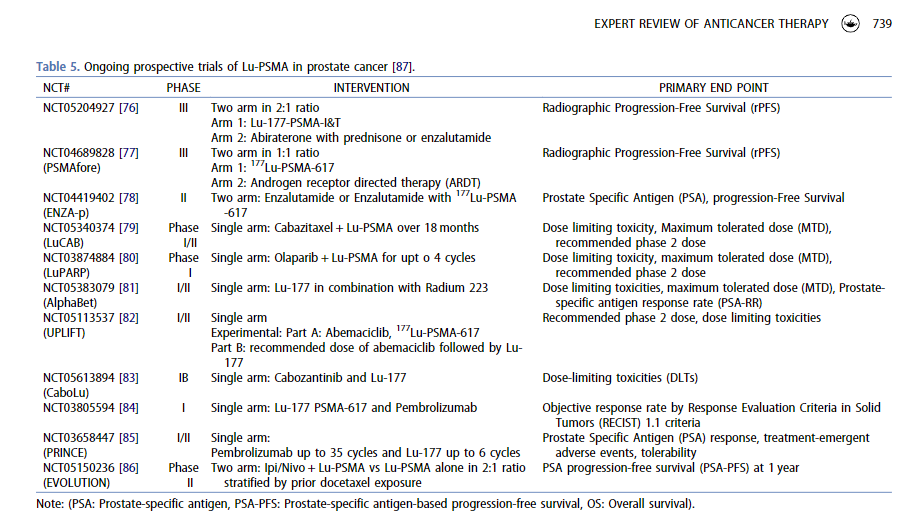 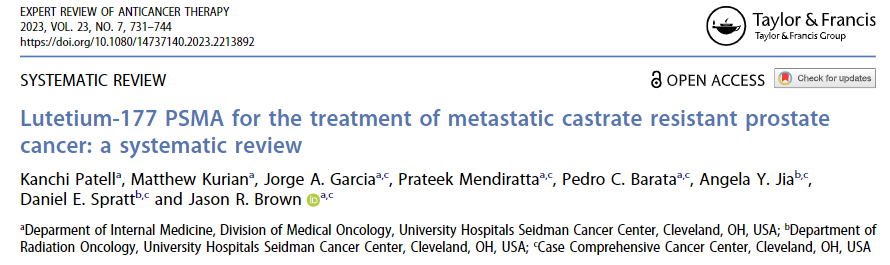 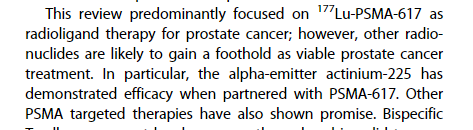 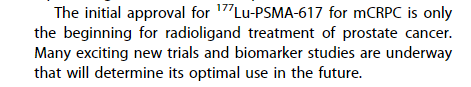 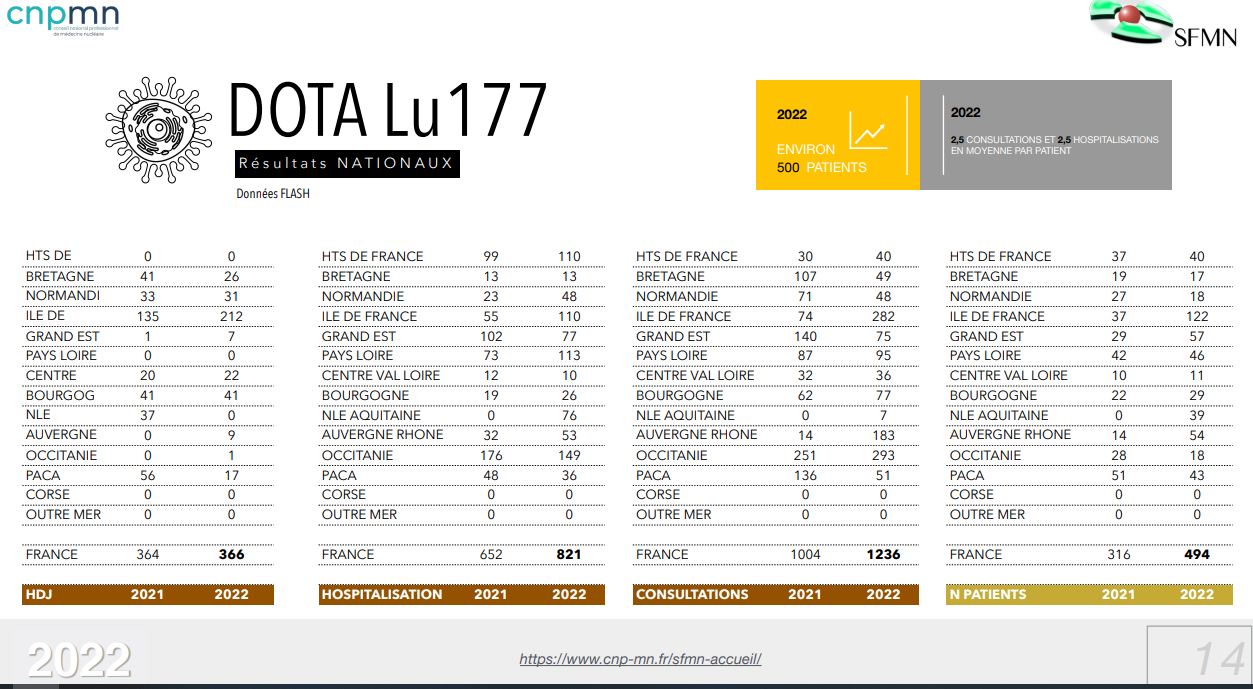 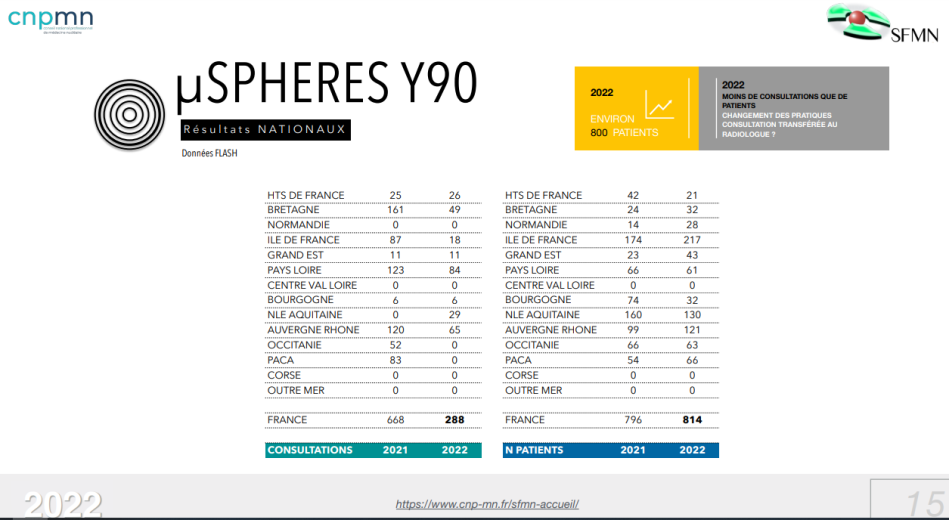 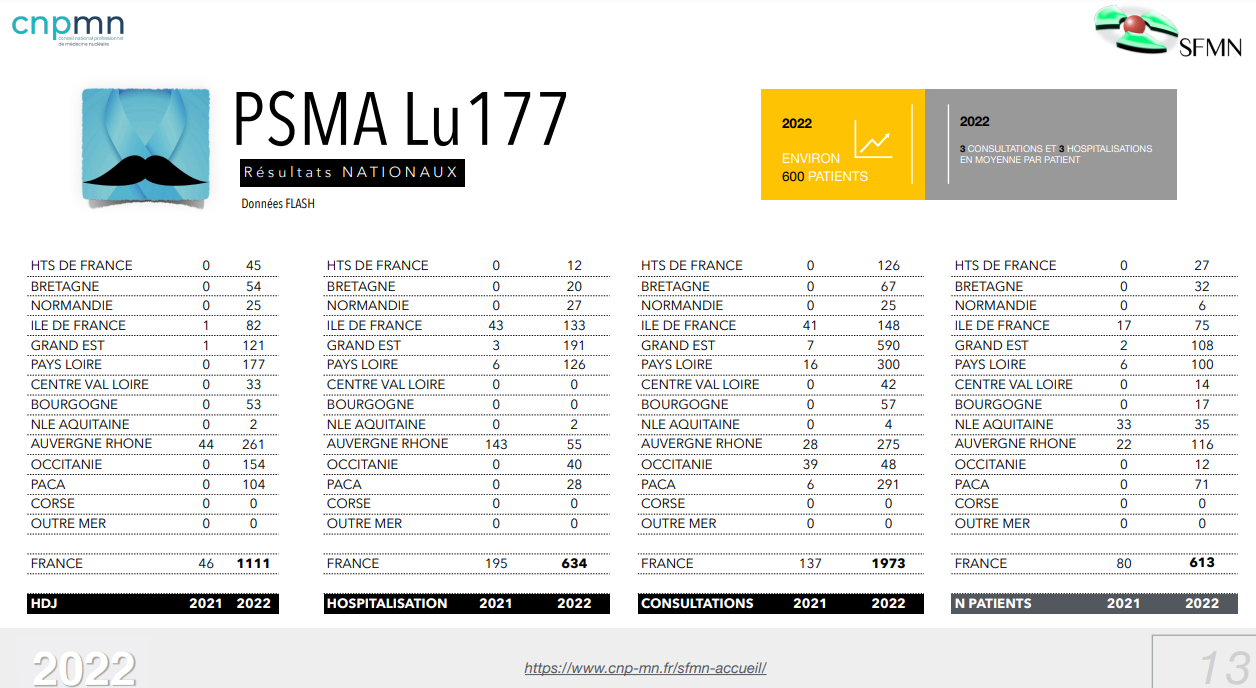 Le contexte économique et réglementaire…
La dangerosité de la radioactivité… ?

La reconnaissance des MRP comme médicaments

La balance bénéfice/risque

Le dogme de la RLSS (Relation Linéaire Sans Seuil)
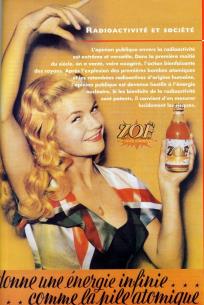 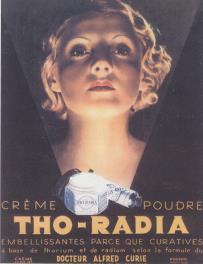 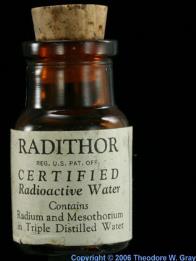 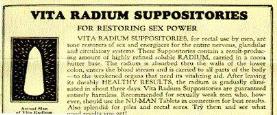 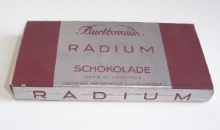 Ce flacon a contenu du Radithor, une panacée censée soigner toutes les maladies, des troubles digestifs aux maladies endocriniennes et à l'impuissance. 
Cette "Eau certifiée radioactive" contenait, comme l'indiquait l'étiquette, 
"Radium et Mésothorium dans de l'eau distillée trois fois"
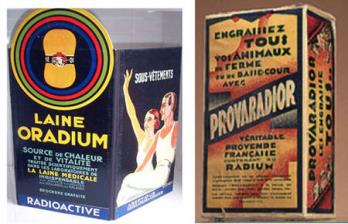 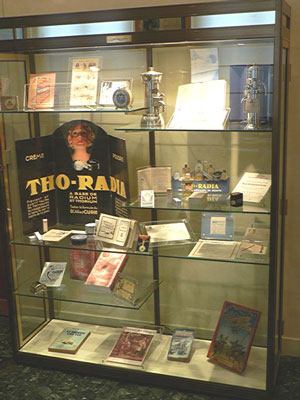 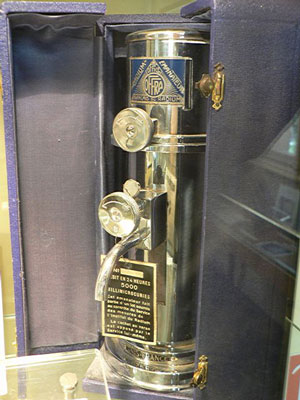 L’affaire tragique des « Radium girls » attira l’attention du public sur les dangers de la radioactivité. L’idée vint dès 1902 de fabriquer une peinture « phosphorescente » en mélangeant un peu de radium à du sulfate de zinc et de l’huile de lin. L’industrie horlogère se mit à sortir en série des montres dont les aiguilles et le cadran étaient lisibles de nuit. L’armée était particulièrement intéressée, et marché explosa avec la Première Guerre Mondiale.  Aux États-Unis, l’U.S. Radium Corporation agrandit son usine et s’installa en 1921 à Orange, dans l’Illinois, utilisant plusieurs dizaines de jeunes femmes à peindre les chiffres et les aiguilles. Pour plus de précision, elles affinaient sans hésiter leur pinceau du bout de la langue. Beaucoup d’entre elles développèrent des cancers de la bouche et de la gorge et des nécroses de la mâchoire, et plusieurs en moururent.
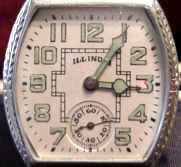 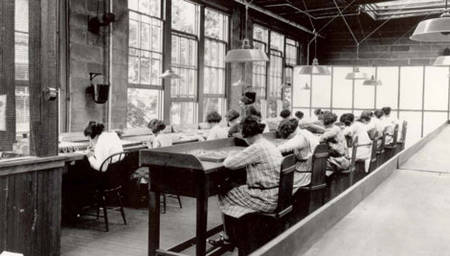 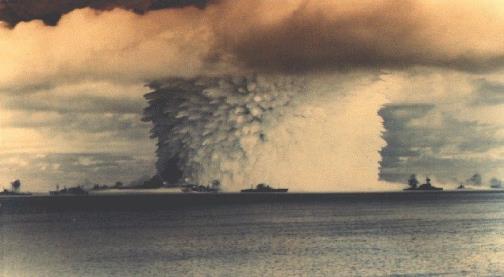 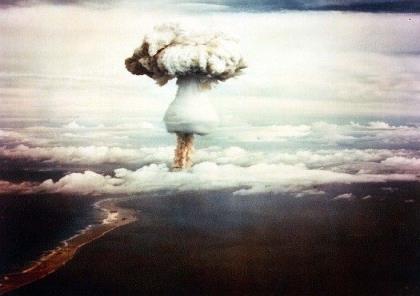 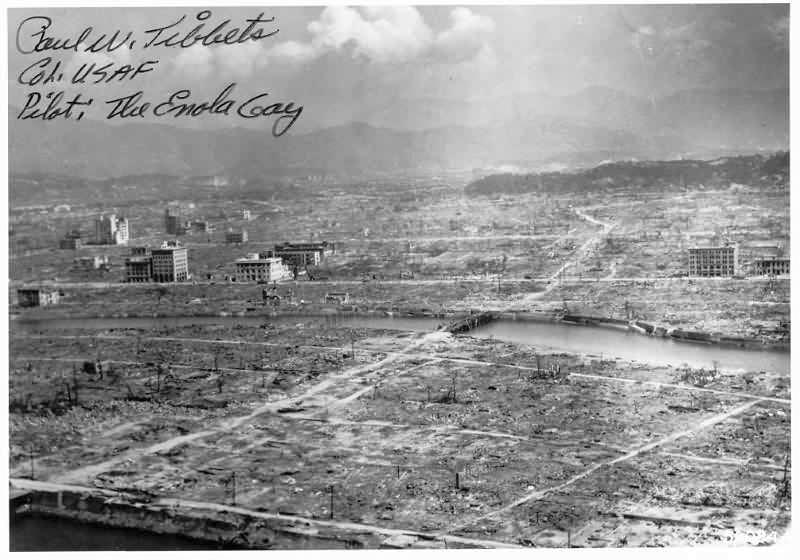 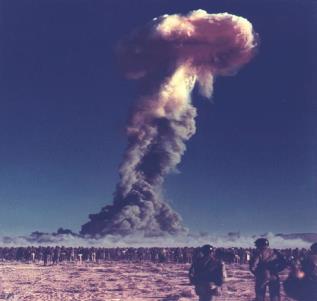 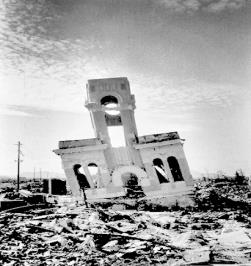 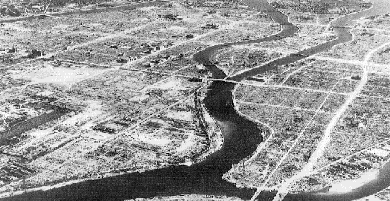 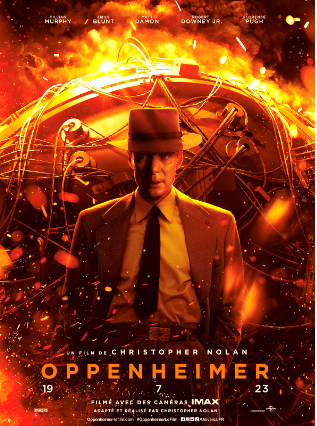 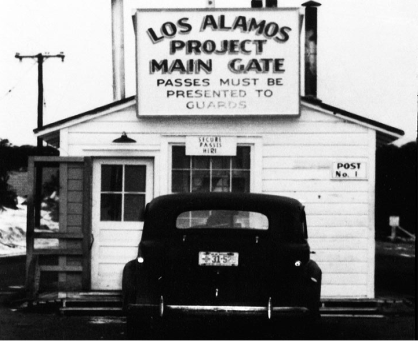 Dangerosité !
Histoire de la 
Dose Maximale Admissible
Fondements et historique
Disparition des effets déterministes
mSv/an
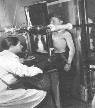 Disparition de l’excès d’incidence de cancers
DMA = seuil de sécurité maximale et non pas de dangerosité
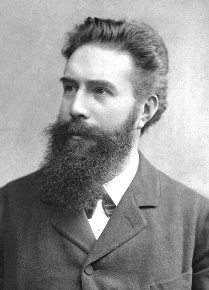 1895
1928
1934
CIPR    
2 mSv/j
1949
CIPR
3 mSv/7j
1990
CIPR
Cat A
1990
CIPR
Cat B
1990
CIPR
Public
1954
CIPR
d'après Cordoliani et al.
mSv
Irradiation médicale
Effets déterministes
Irradiation naturelle,
Irradiation médicale
500
Effets stochastiques (leucémies, cancers solides)
200
100
?
??????????????
10
Relation dose-effet et faibles doses
Relation linéaire sans seuil
Gold Standard :
survivants H et N
Risque 
de cancer
Extrapolation faibles doses
Doses élevées
Personnes sensibles ?
100
500	                              2 500
Dose (mSv)
[Speaker Notes: Ce schéma résume l’ensemble des questions posées, dont il faut conclure que en dessous de 200 mSv, et disons en dessous de 100 pour se donner une (très forte) marge de sécurité, aucun effet délétère de l’irradiation est à redouter – y compris chez les femmes enceintes…

A bien se rappeler : on raisonne en SURincidence, pas en incidence brute…]
Réglementation
MRP = médicaments radioactifs : doivent avoir une AMM
AFFSAPS/ANSM
ASN : autorisation vis-à-vis de la radioprotection
Problème du dossier d’enregistrement :
Pour l’industriel
Investissement lourd pour le développement
… avec un faible retour d’investissement : nombre de patients limité
Pour l’utilisateur
Coût élevé
Remboursement conditionné par le  « SMR » et l’ « ASMR »
Pour conclure… rayonnements et radioactivité en médecine
Développement important
Pour le diagnostic
Pour le traitement

Innovation (s) +++

Médecine personnalisée
Intégration aux « parcours de soin »
Faciliter l’accès à l’innovation (réglementaire)
Modèle médico-économique à (ré)inventer
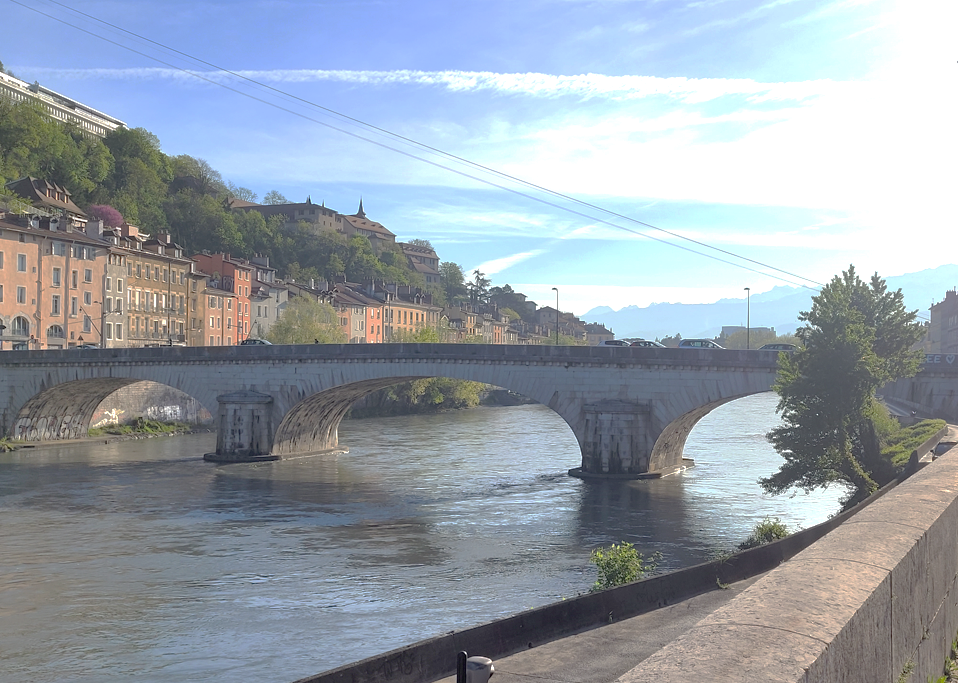 Merci pour votre attention
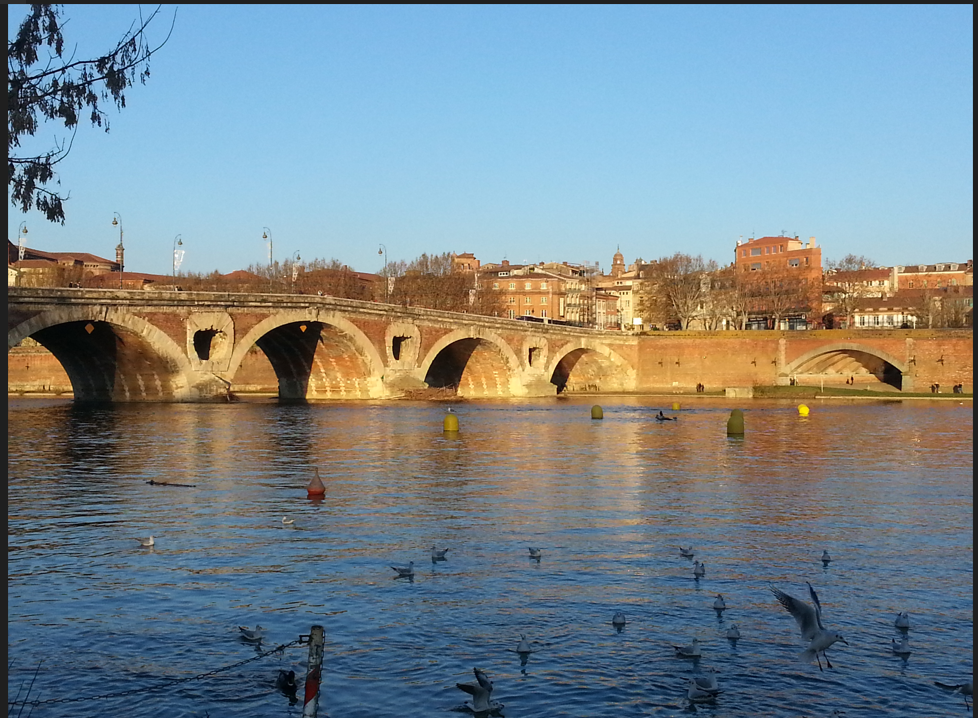